Undergoing Digital Transformation in Public Health
amidst a Pandemic
Today’s Discussion is around our EHR Implementation
Well Done?
Missed Opportunities?
What we did well
Created Team as Expert with the right RR&Es
Adjusted to the daily changes of major tasks affecting deliverables
Thought outside the box on vendor dependent tasks
Implemented multiple leveraged business applications to assist
RR&E (Role, Responsibilities and Expectations) = EHR Implementation Team
Implementation Leader
Implementation Support Analyst
Data Specialist
2 Application Specialist
Project Manager
Training Coordinator
Process and Workflow Coordinator
Responding to Rapid Changes
Dependencies:
News stories and media perceptions
Perceptions of Sedgwick County citizens
Perception of County Managers and Public Health Leaders
Adoption of the Workforce
Thinking outside the box
Hosted the “Make the Connection” Hackathon with EHR Vendor and KDHE
Other Digital Transformations
Other Implementations include
Monday.com
Implemented the QLess application to assist with 
Consumer Scheduling plugin to EHR
Vaccine Inventory System (Accuvax)
Lessons Learned
Clarity
Leadership
Criticality
Stakeholder Engagement
Abandoned…until further notice
Leadership leave meetings without having consulted I.T.
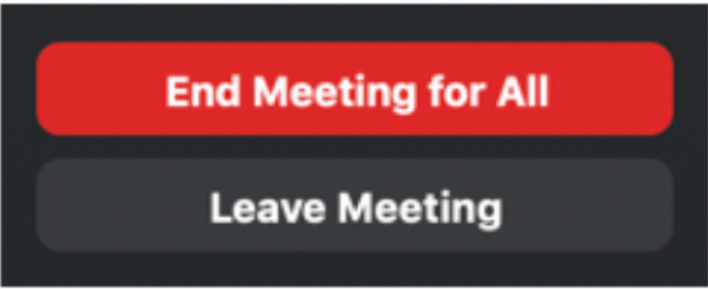 …and the entire meeting was about installing a process or solution that has everything to do with I.T.
Critical Missed Opportunity = Athena and Billing
Assumptions about automated billing
What are the gaps?
What do staff need to know?
Exit Criteria and Accountability from a board of representatives
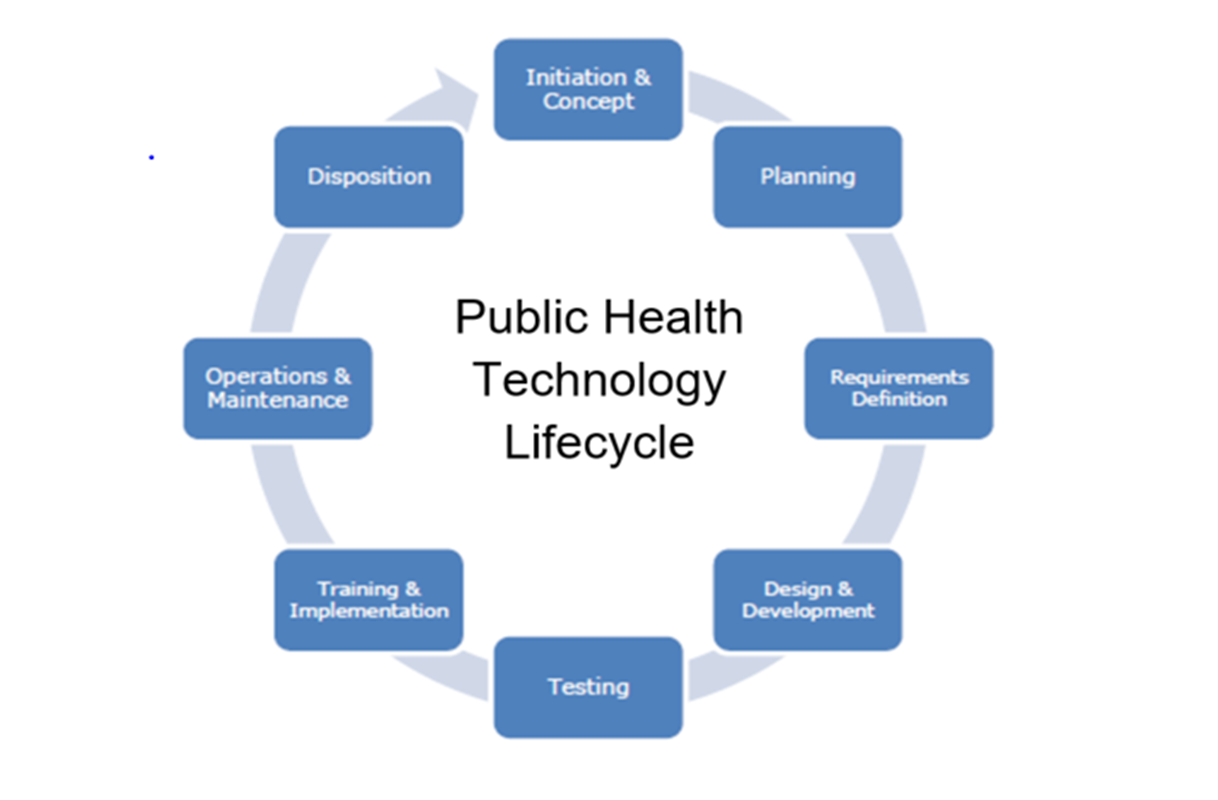 Thank you so much
All the best,
Sonya V. Norris, public health systems analyst